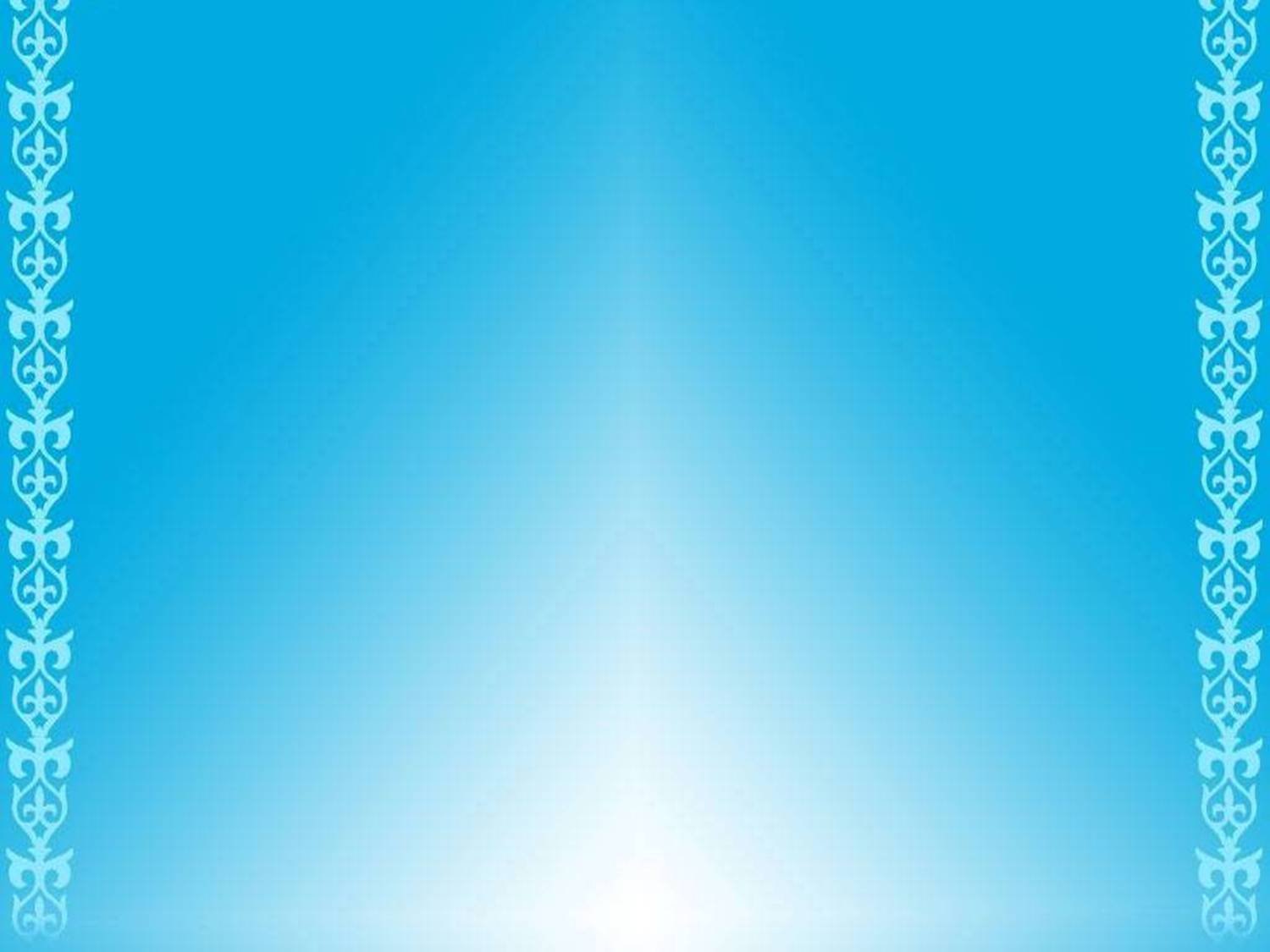 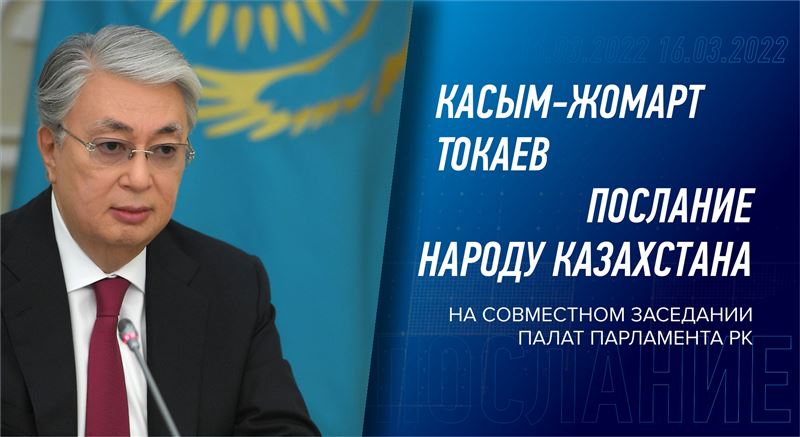 «Новый Казахстан: путь обновления и модернизации»16.03.2022
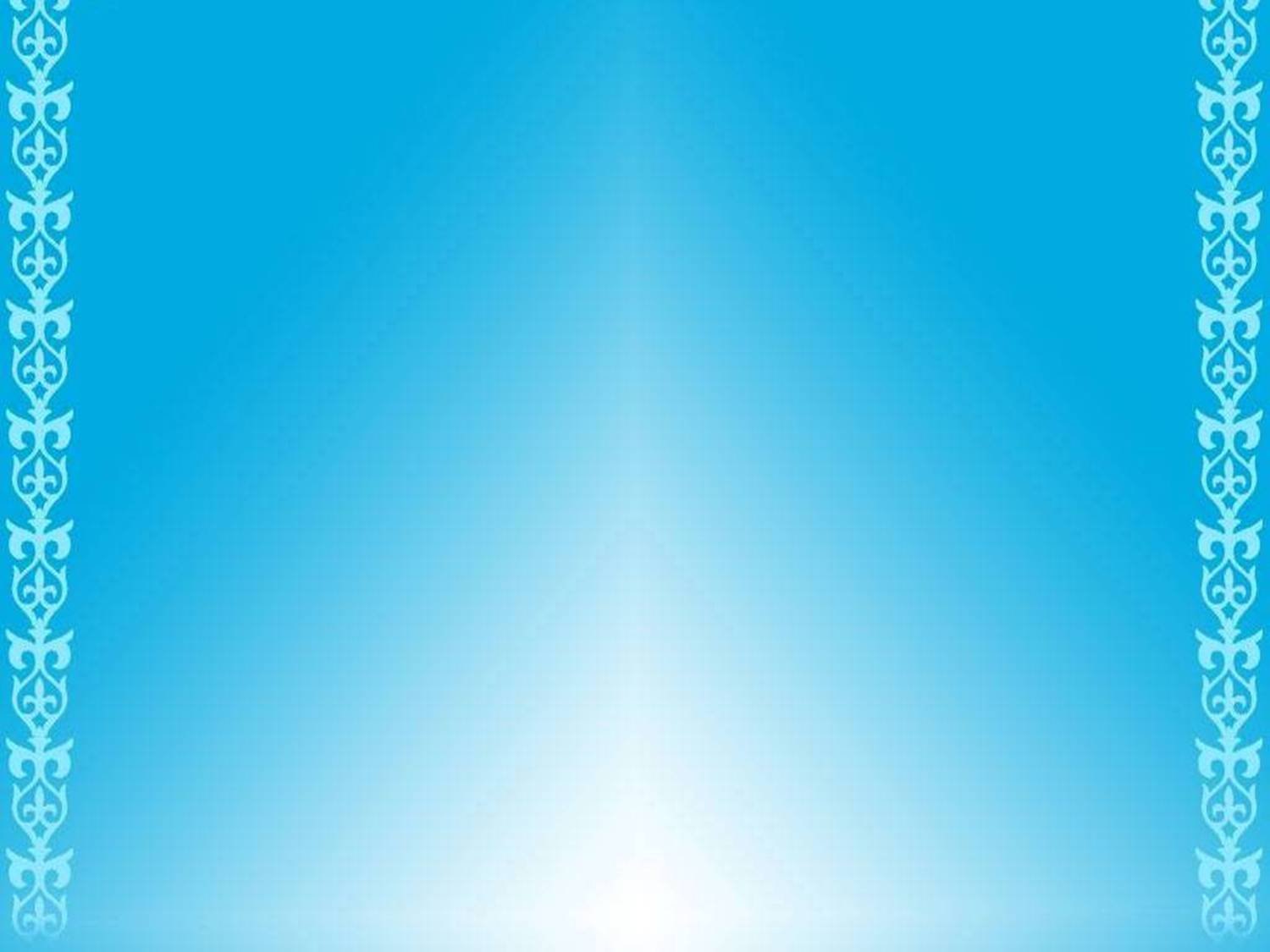 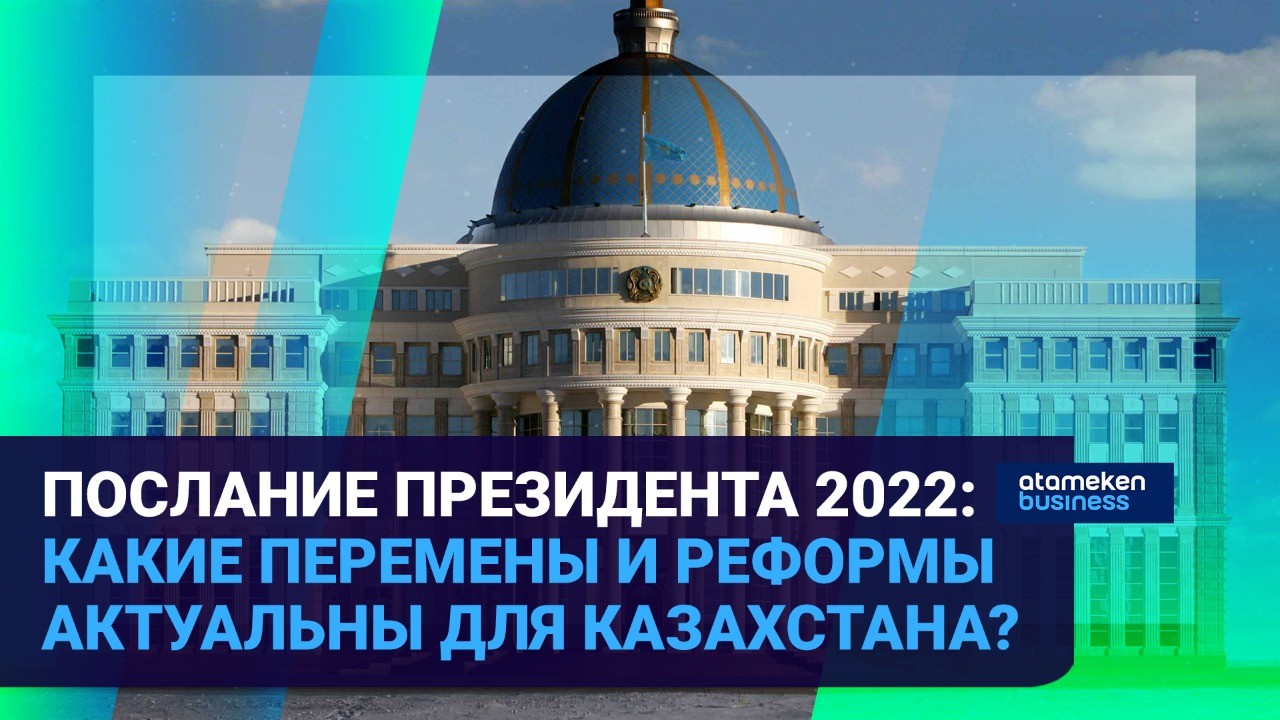 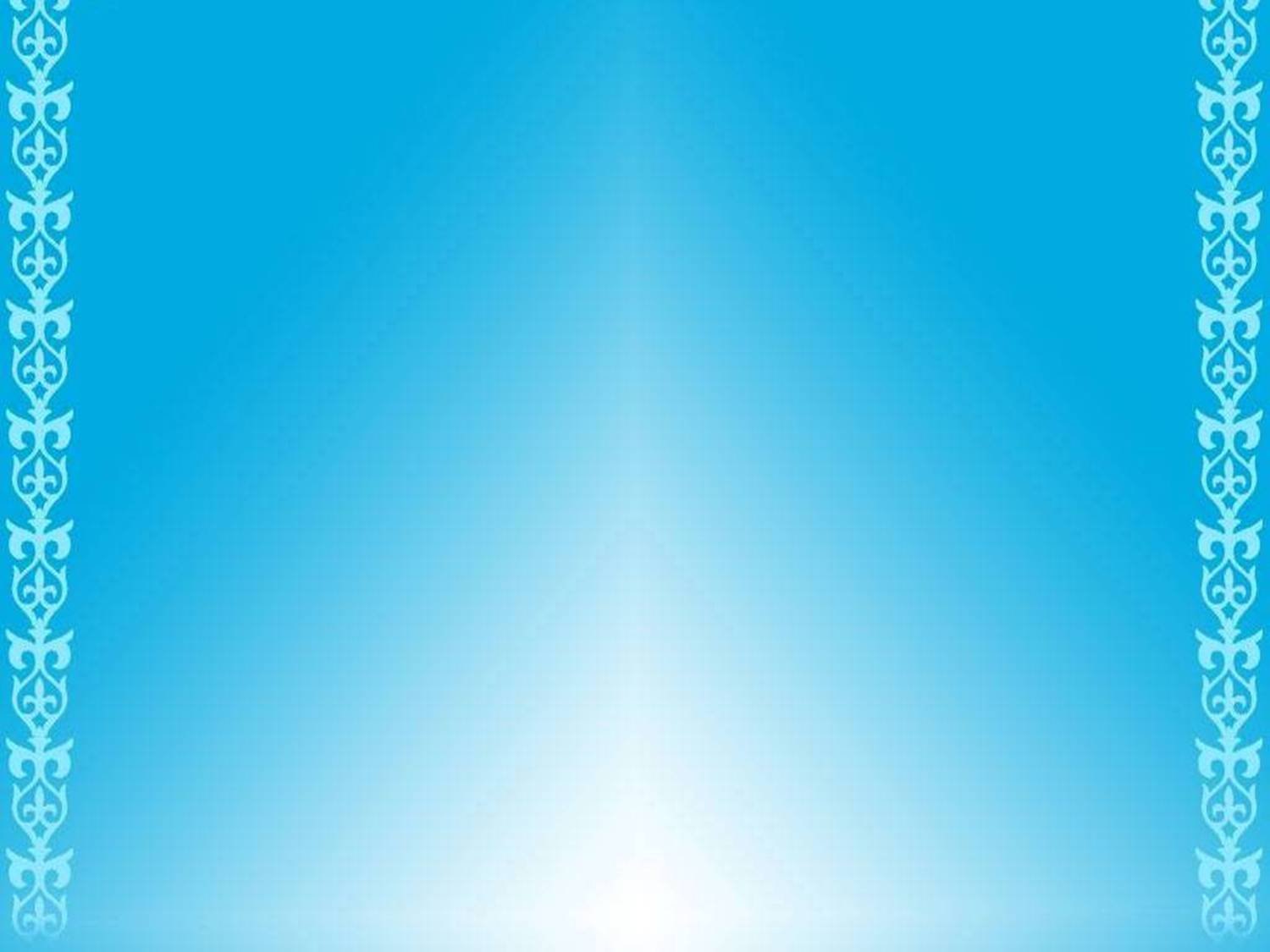 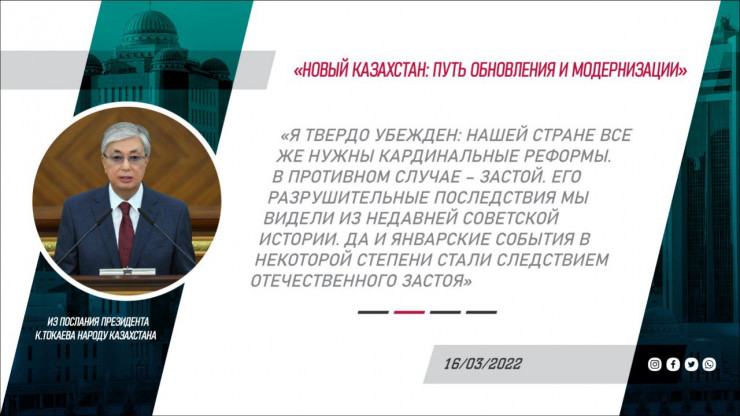 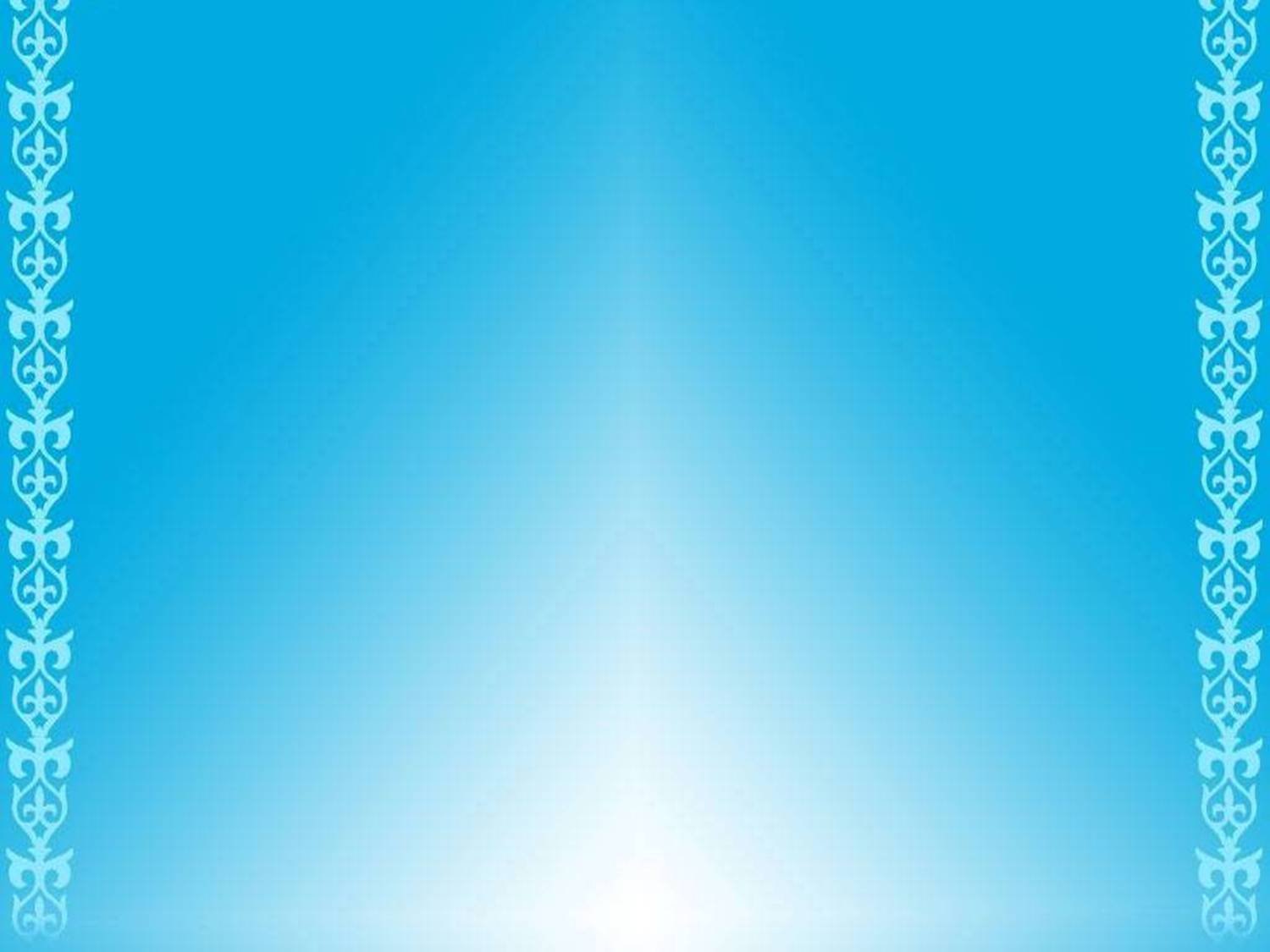 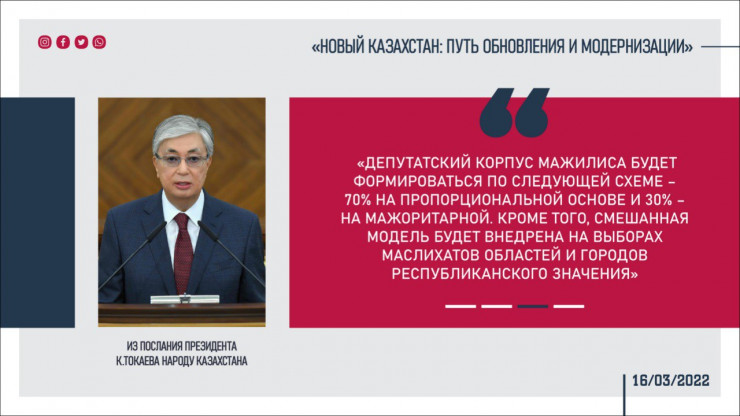 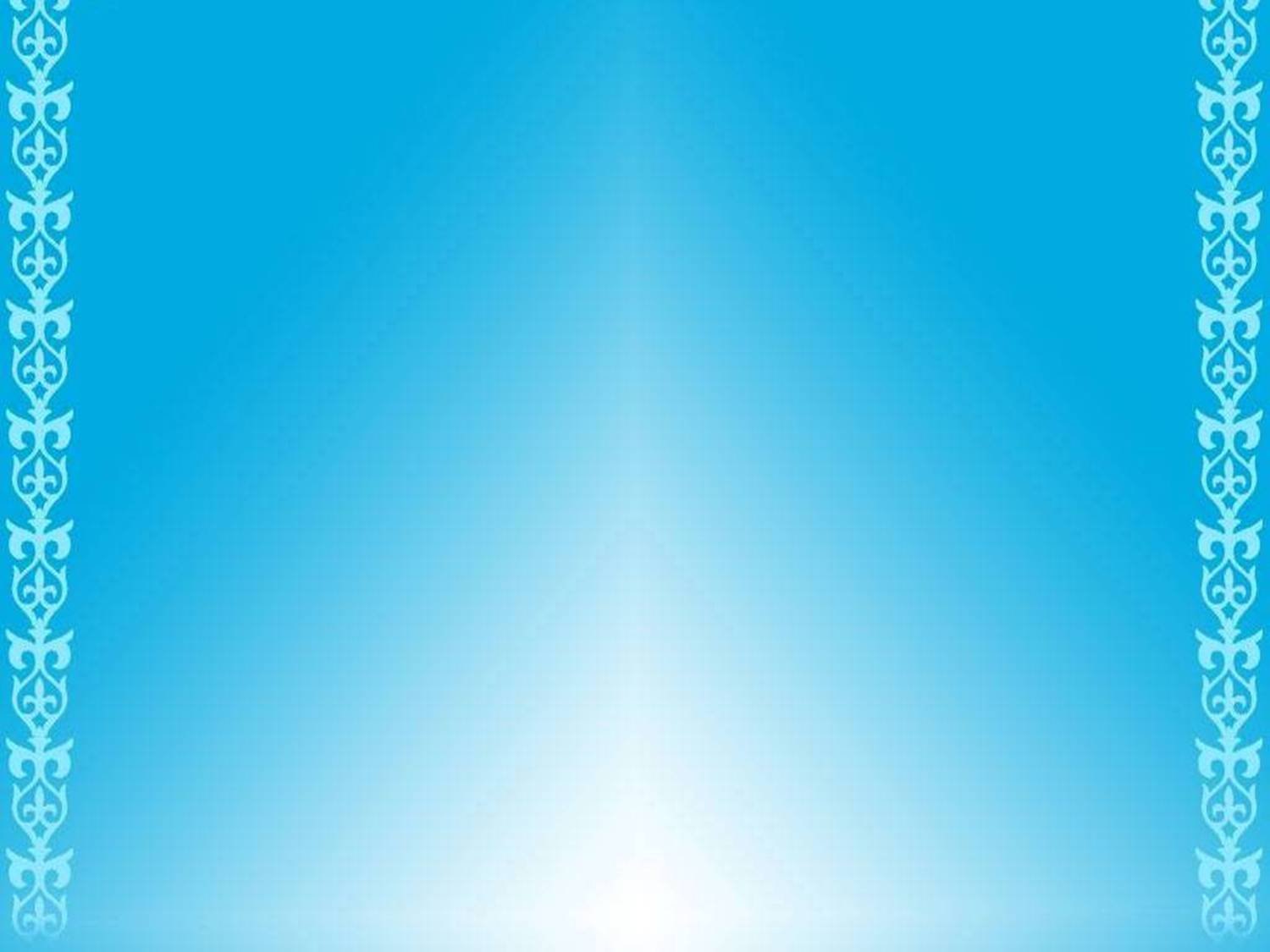 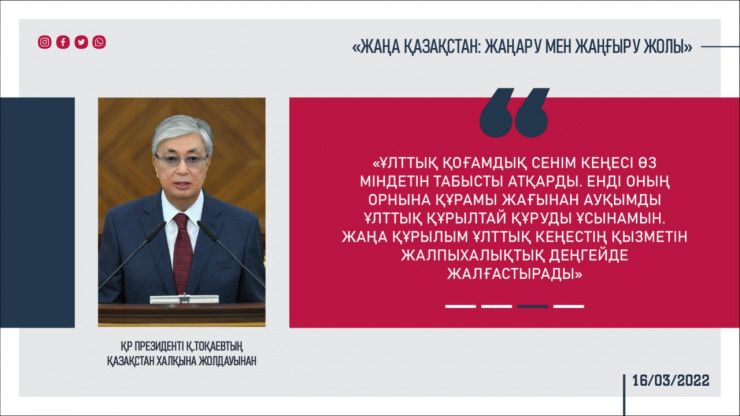 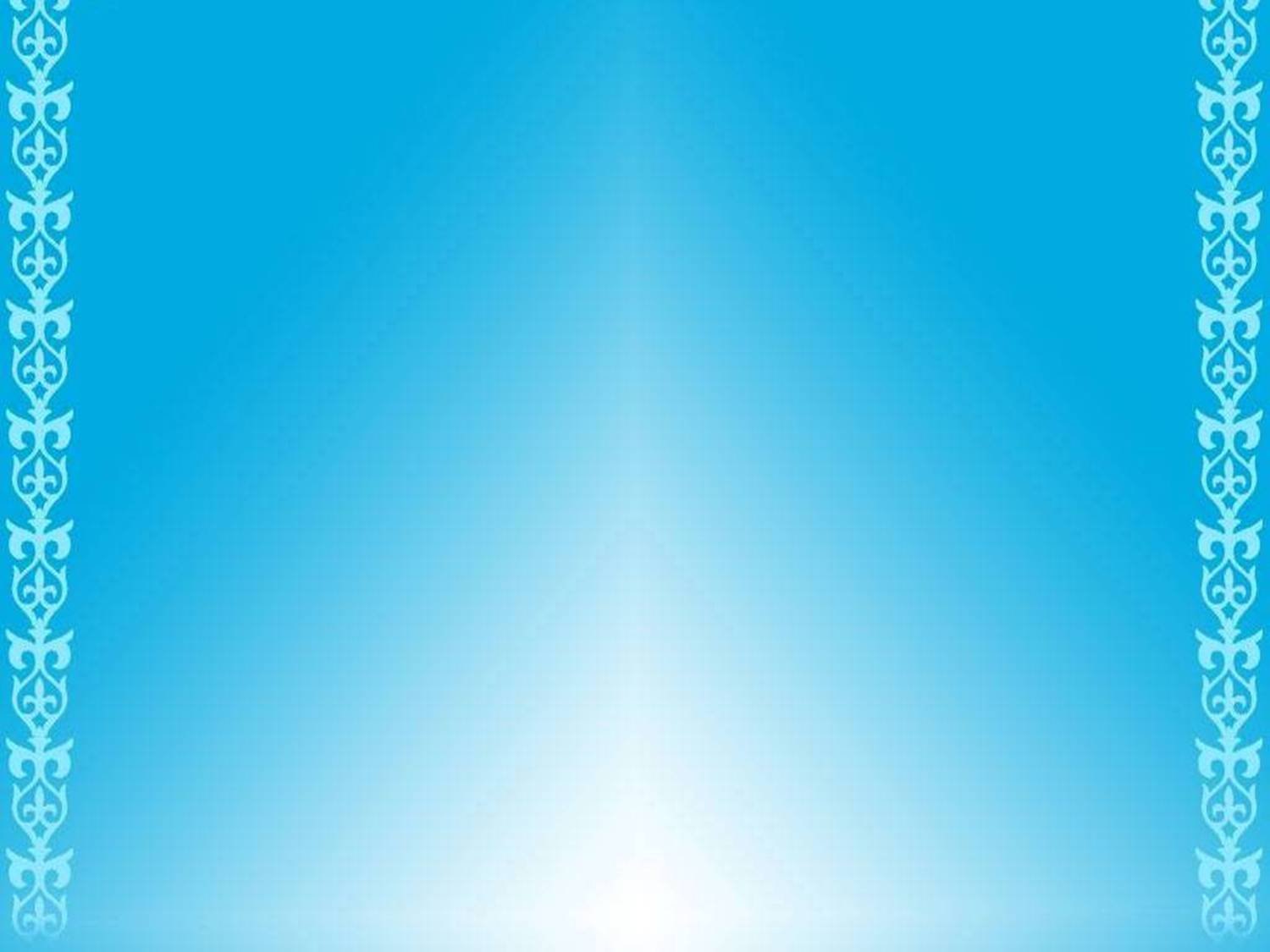 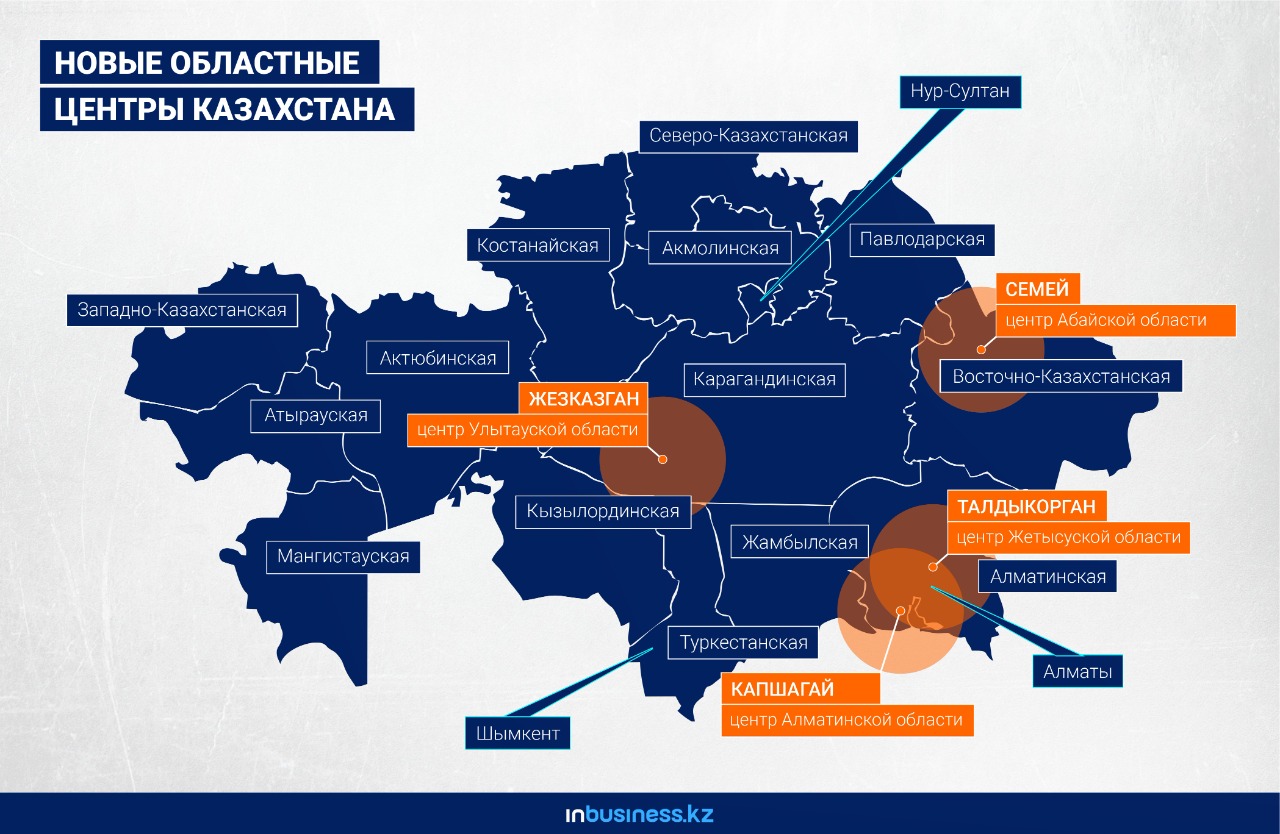 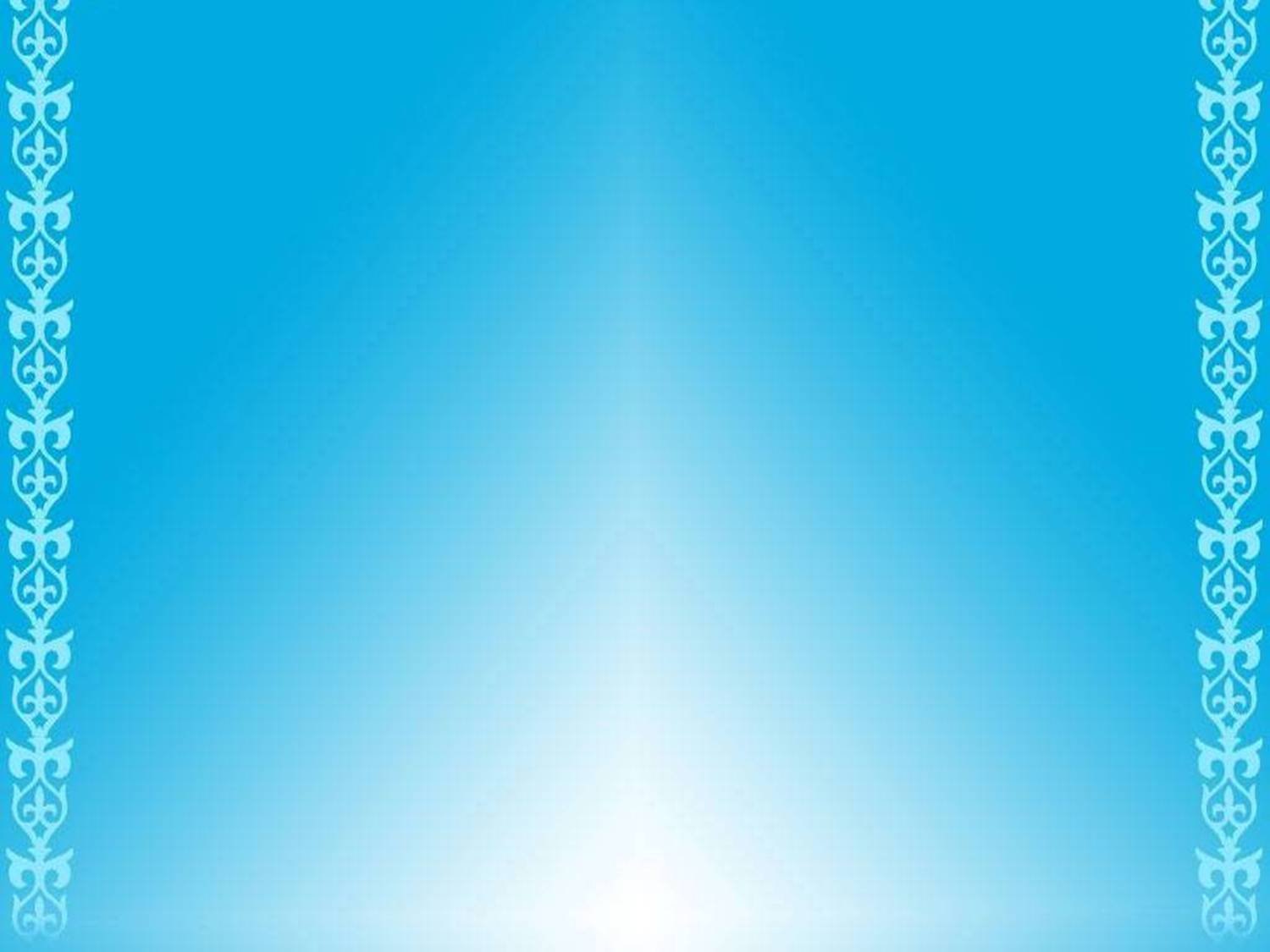 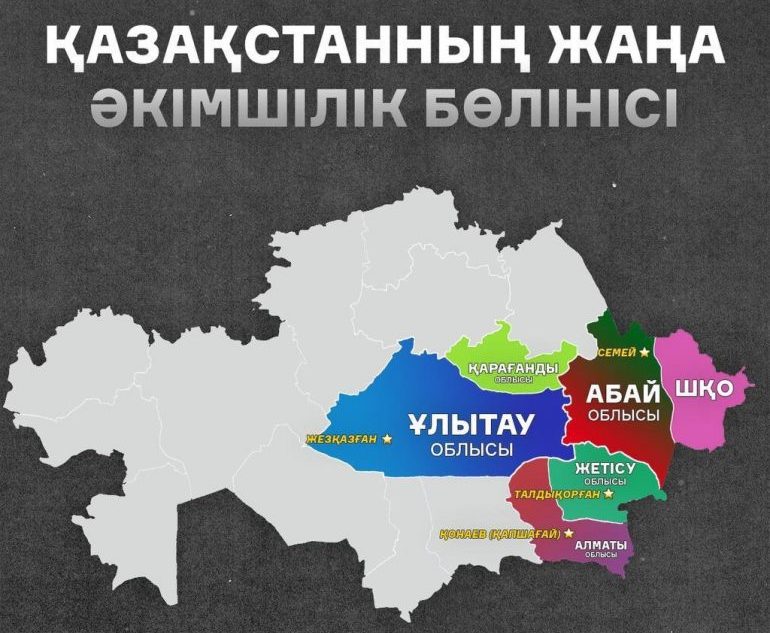 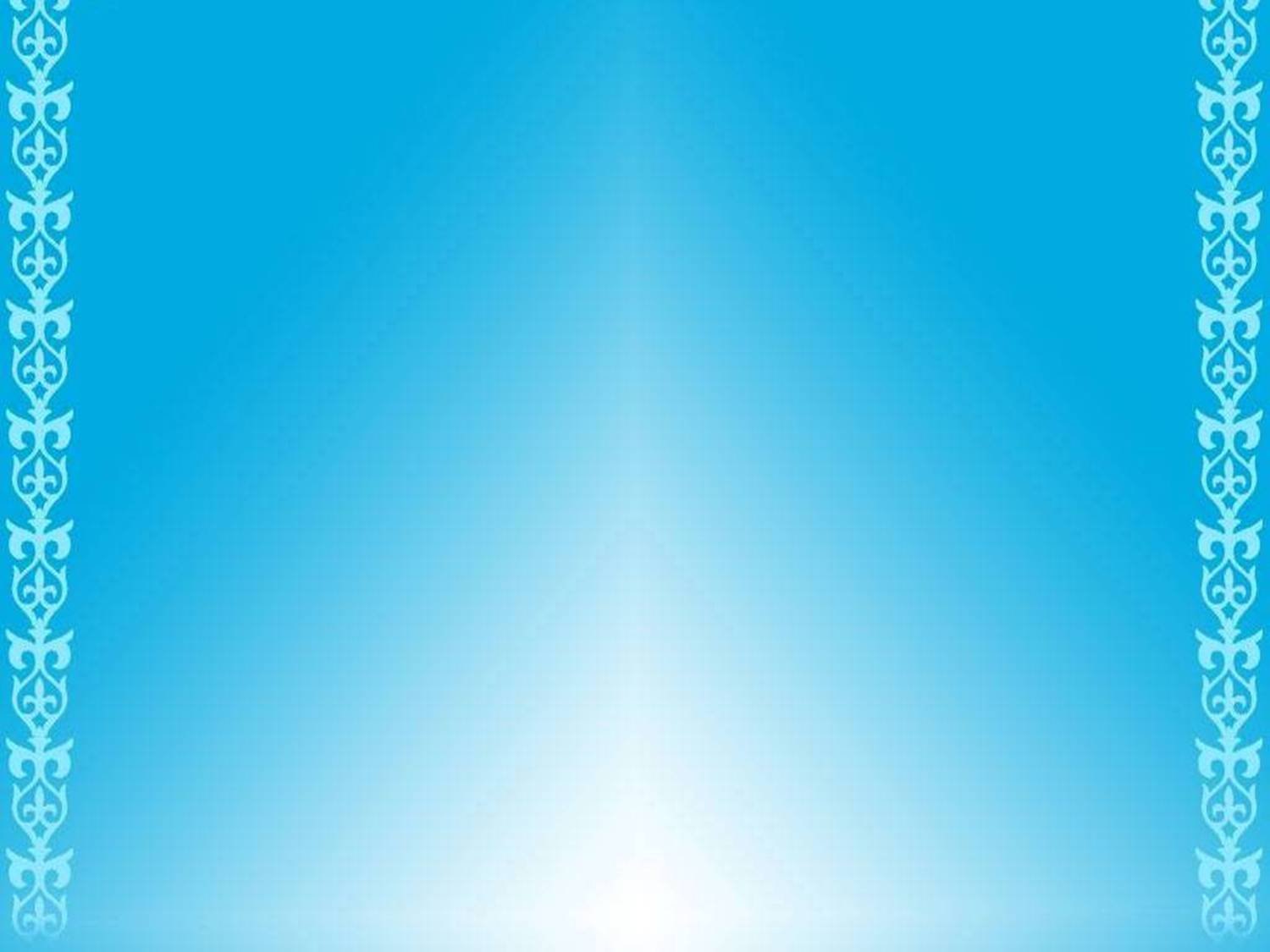 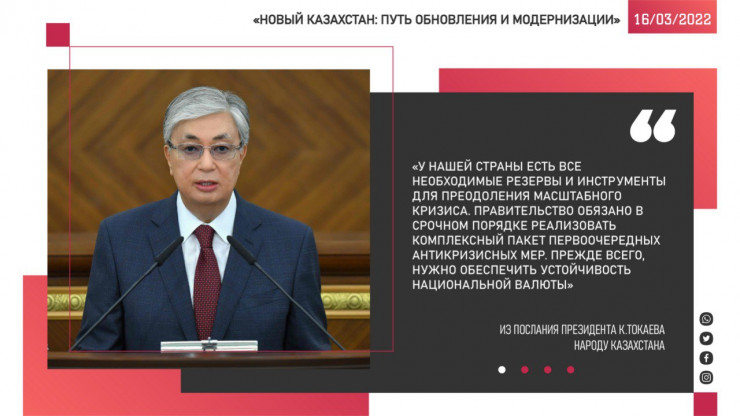 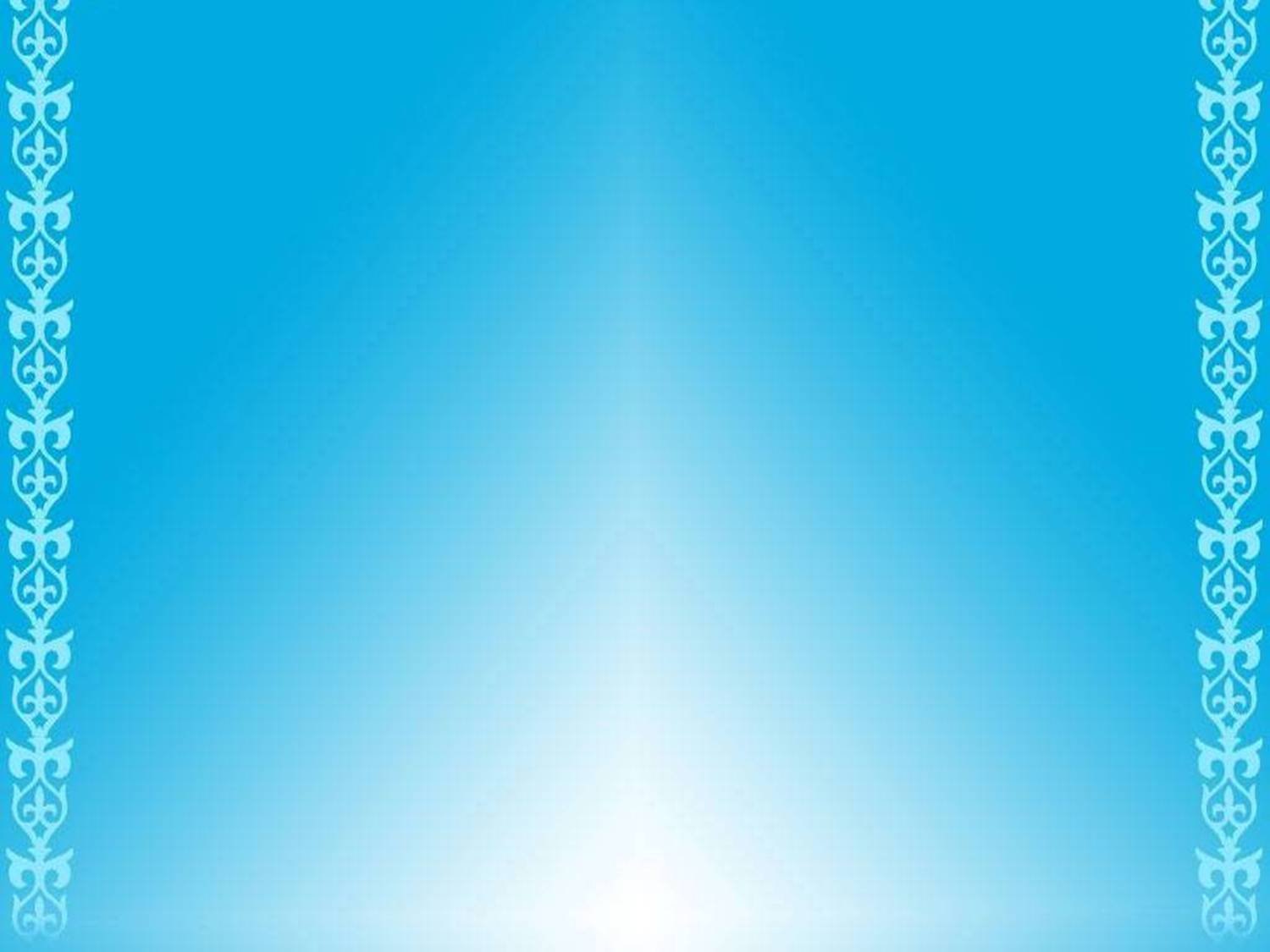 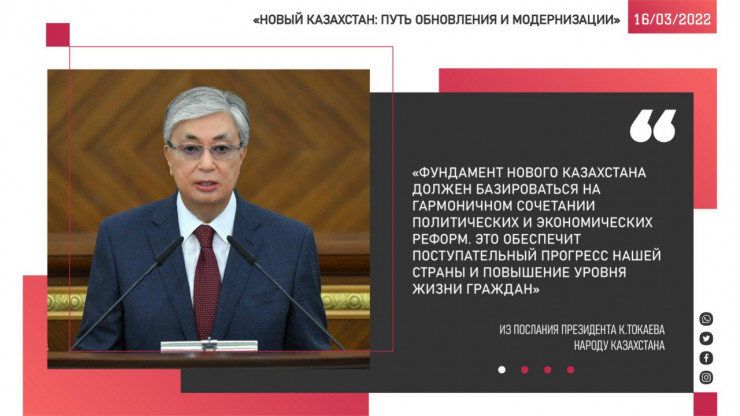 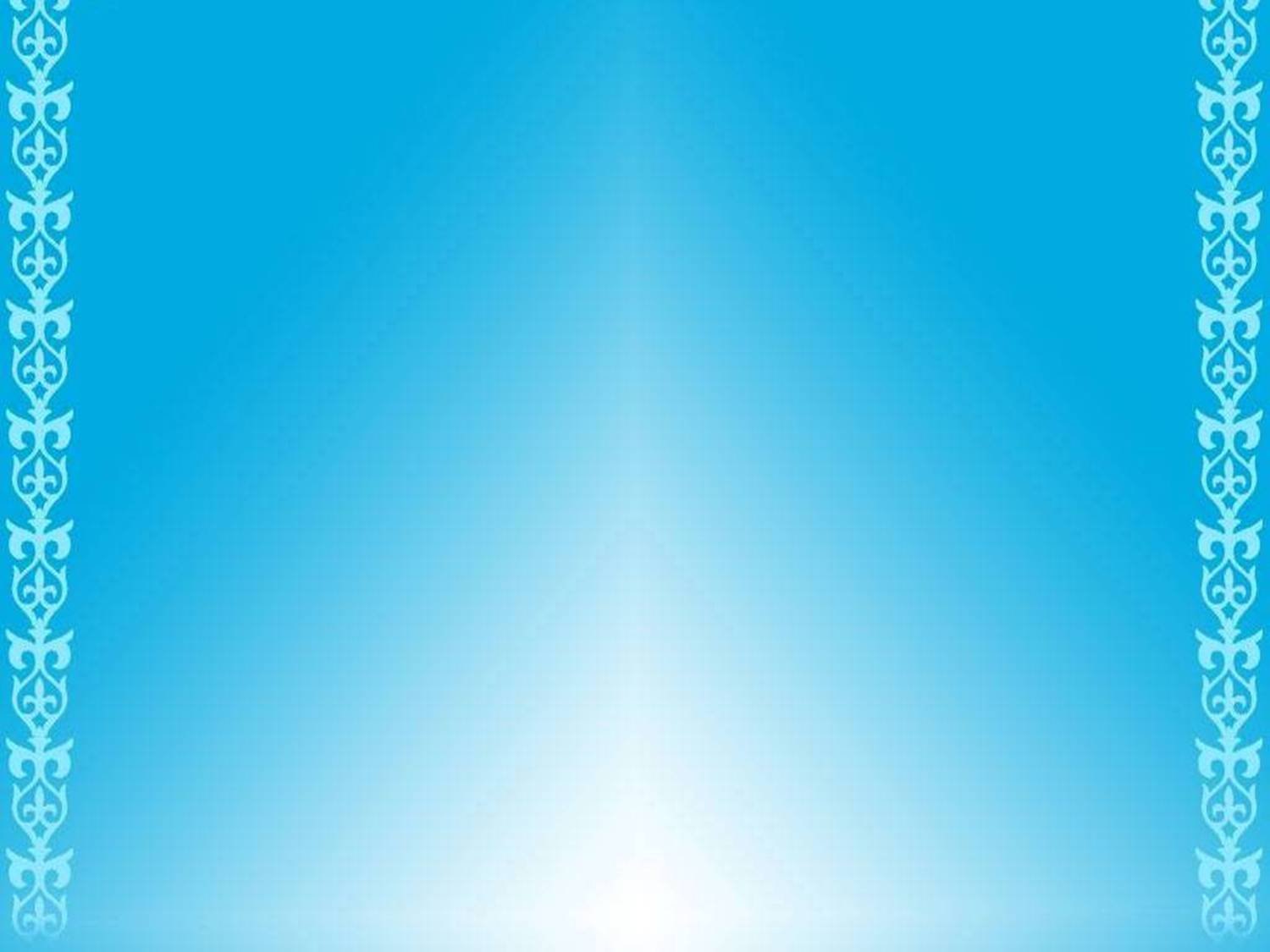 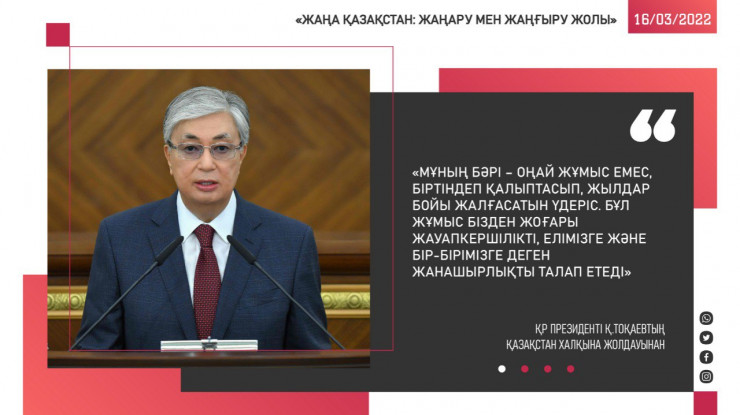 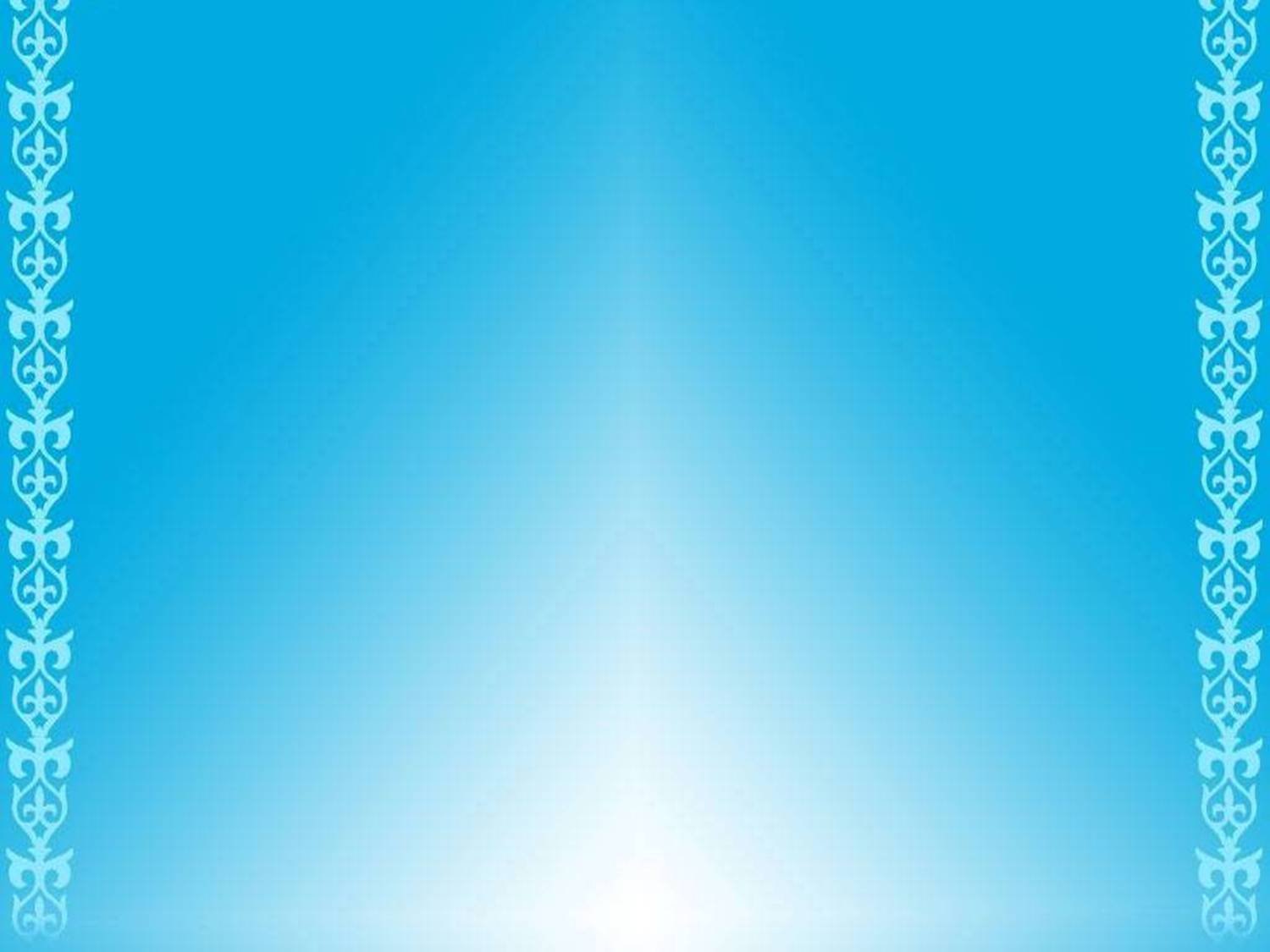 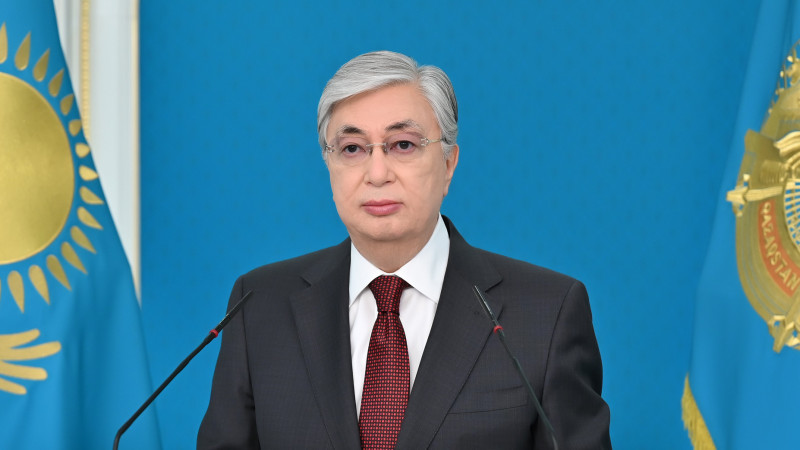 Для меня нет ничего важнее благополучия страны. В первую очередь, меня заботит то, каким будет будущее народа.И я готов взять на себя всю полноту ответственности.Мой священный долг – быть верным заветам предков.Новый Казахстан – это завет нынешнего поколения будущим.Давайте вместе строить Новый Казахстан!Пусть процветает наша священная Родина!